Comparing yourself does more damage than any other self-destructive habit
​
Think about this …
Shine Survey told us :
Majority of pupils are happy at home
Majority of pupils are happy at school
Too many pupils are unhappy about themselves.
2
Why might this be?
Comparing yourself to others
Watching what others are doing, saying, wearing …
Worrying about what others have achieved, do, might say …
Worrying about friendships
Overthinking interactions – on line and in person
Not openly speaking about how you feel – in person
Worrying about what others think
Agreeing when you don’t really. 
Saying yes when you don’t want to.
20XX
Pitch deck title
3
What can you do?
Be Kind to yourself
Treat yourself with the same kindness and compassion that you would extend to a friend.
Challenge unkind thoughts about yourself by recognizing your positives and achievement
Build positive relationships
Surround yourself with supportive and uplifting people.
Spend time with those who appreciate and value you
Learn to be assertive
Practice expressing your thoughts and opinions respectfully.
Saying ‘NO’ when necessary is empowering.
20XX
Pitch deck title
4
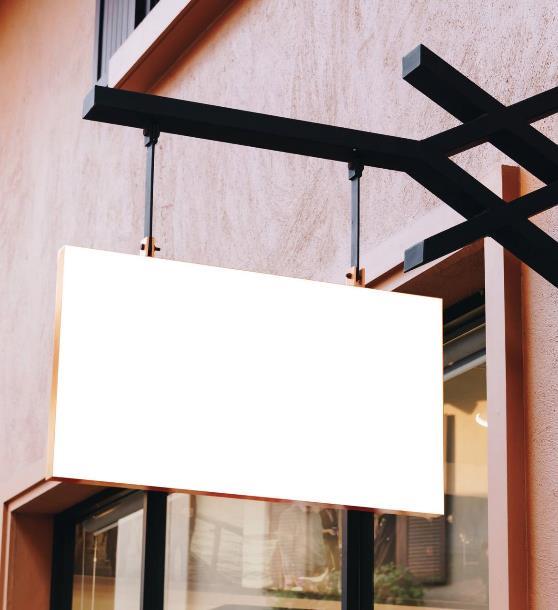 Watch this …Dove | Reverse Selfie | Have #TheSelfieTalk (youtube.com)
5
20XX
Be yourself … you are always enough!
Read and Learn
Be with people
Don’t be scared
Get yourself into good habits and look after your health
Make sure your circle is there for you.
To change or be different – change in life is the only thing that is certain
6
Need more help and support?
Websites
School supports
Information for 11-18 year olds on confidence and self-esteem – Mind
samh.org.uk/about-mental-health/children-and-young-people
School Counsellor
SAMH worker
Pupil Wellbeing Workers
Guidance staff
School Nurse
 … or any member of staff you feel comfortable helping you!
20XX
Pitch deck title
7